AFFLUENCE FASHION LIMITED. IS ONE OF THELEADING FASHION BUYING HOUSE IN BANGLADESH.
Thank you.
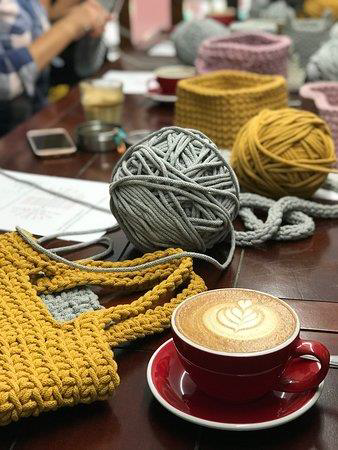